Достопримечательности
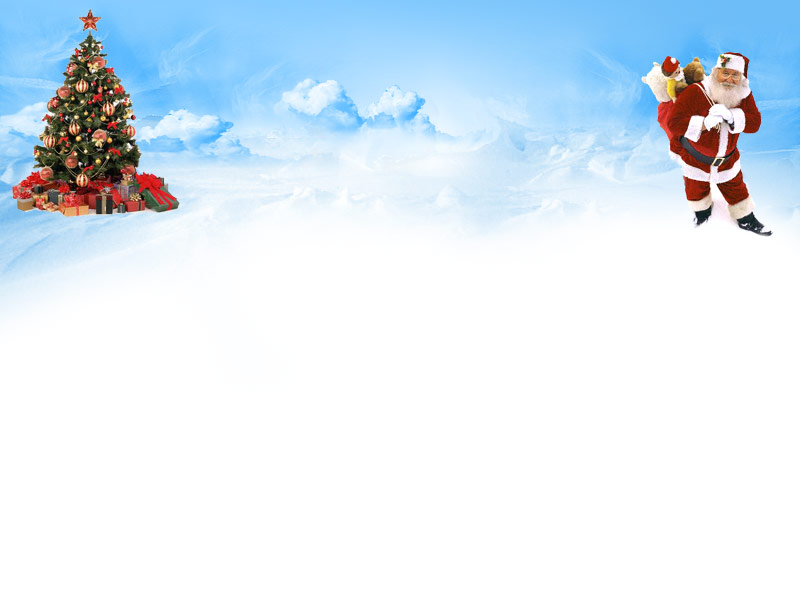 1.В честь кого было построено здание Тадж-Махал ?
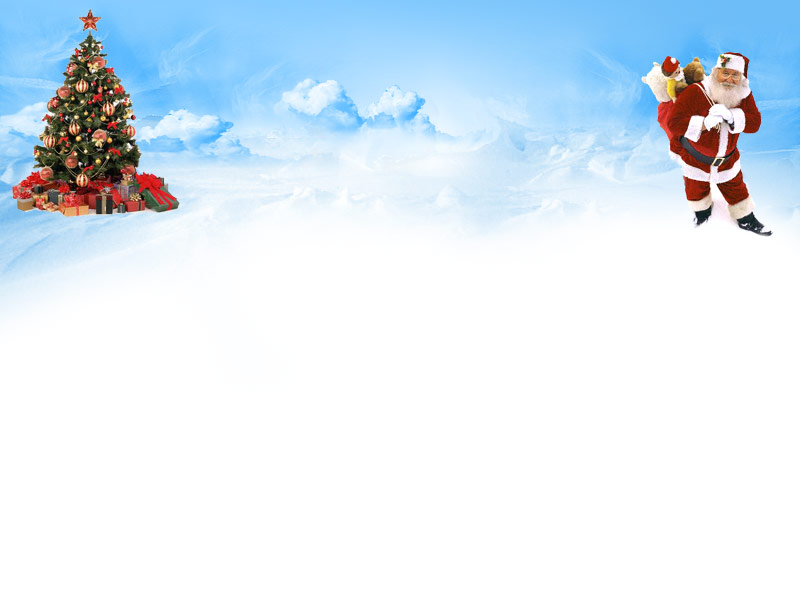 2.Самые знаменитые поля в Париже ?
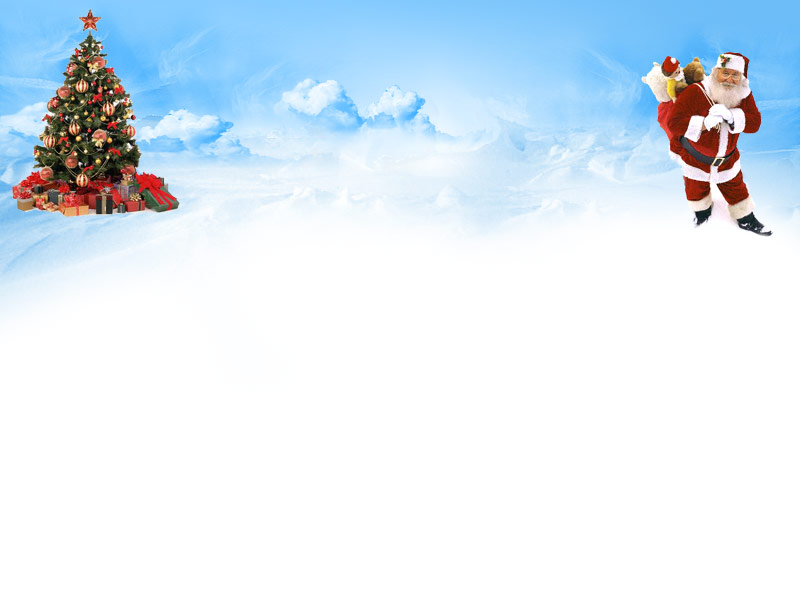 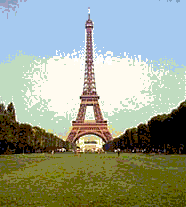 3.Достопримечательность какой страны изображена на рисунке ?
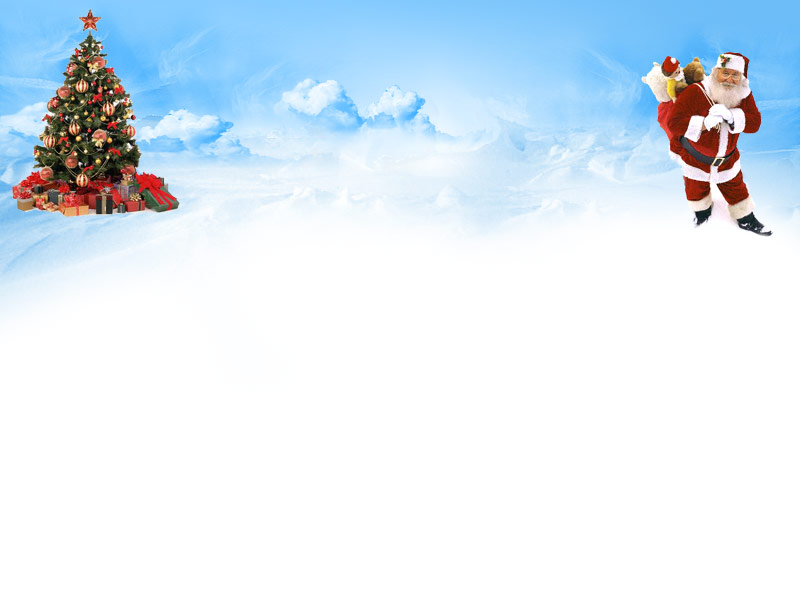 4.В каком музее находится «Джоконда»?
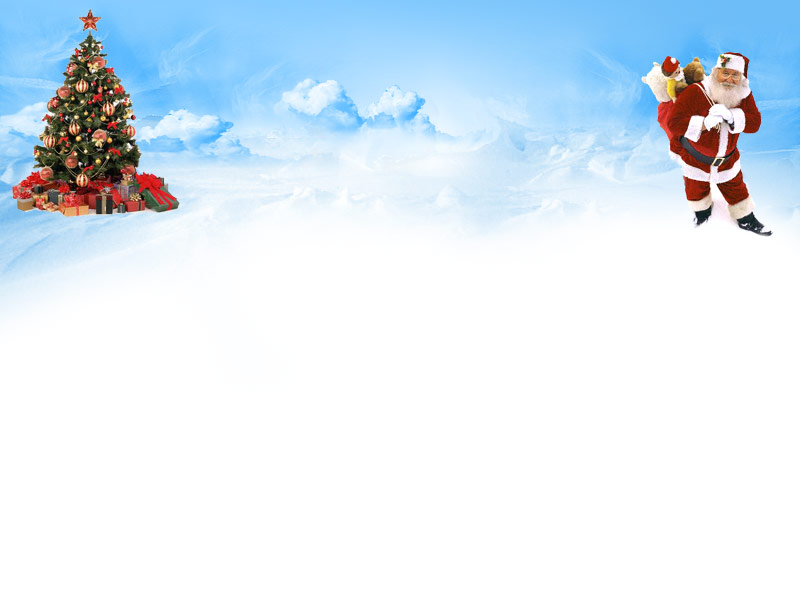 5.Стена какого театра изображена на рисунке?
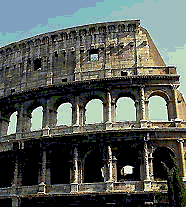 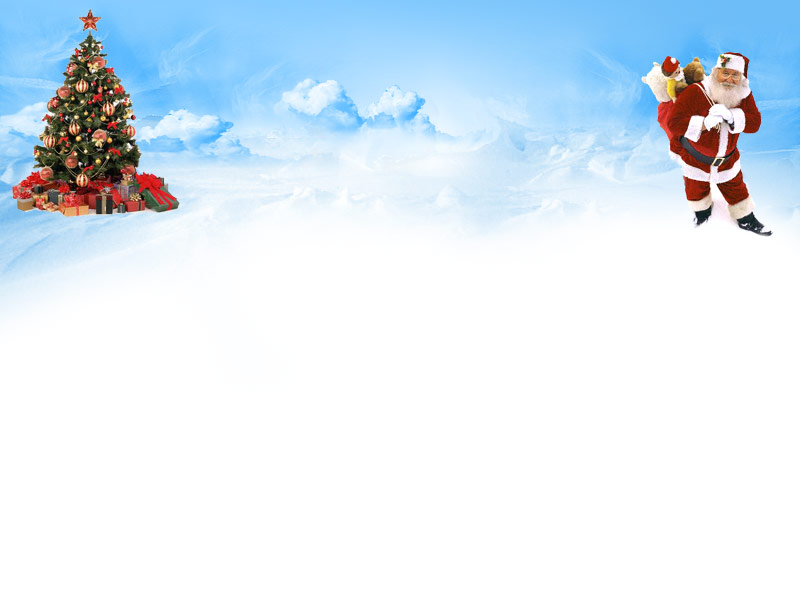 6.Какой музей возник как частное собрание Екатерины II?
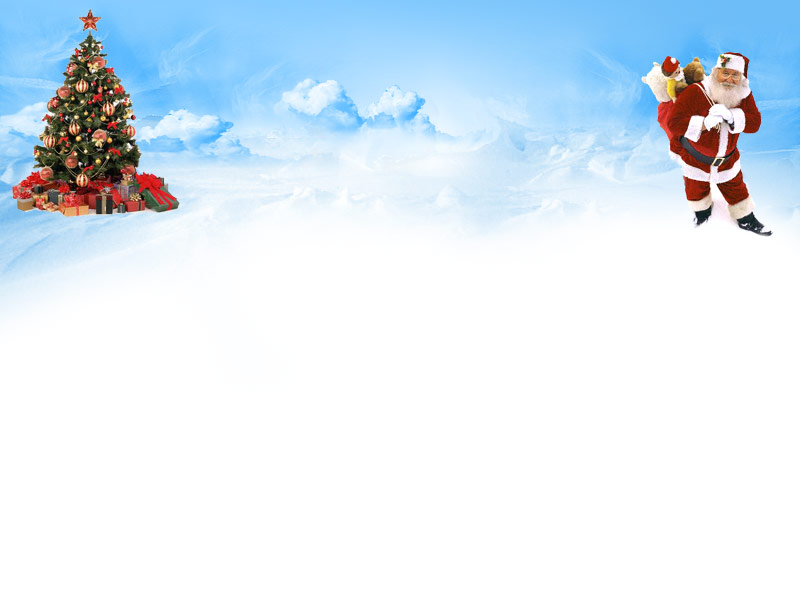 7.Где находится Храм Неба ?
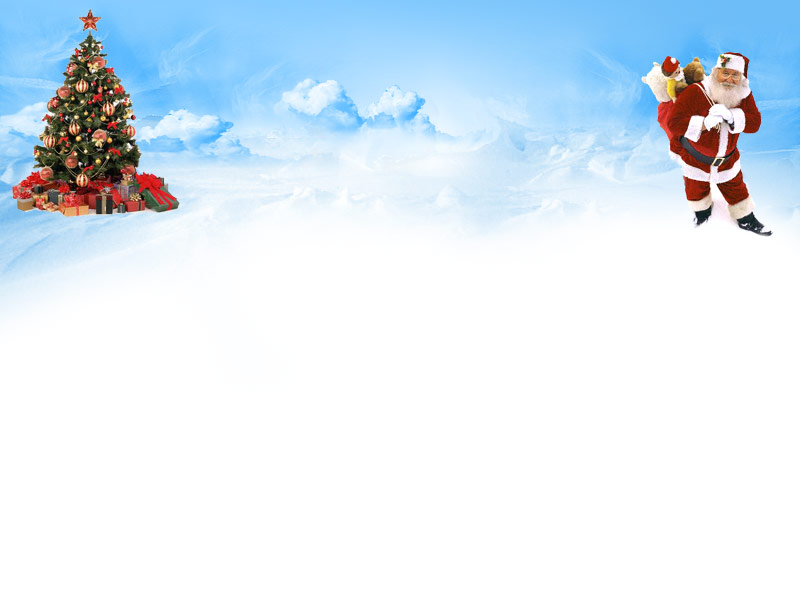 8.Где находится Стена Плача ?
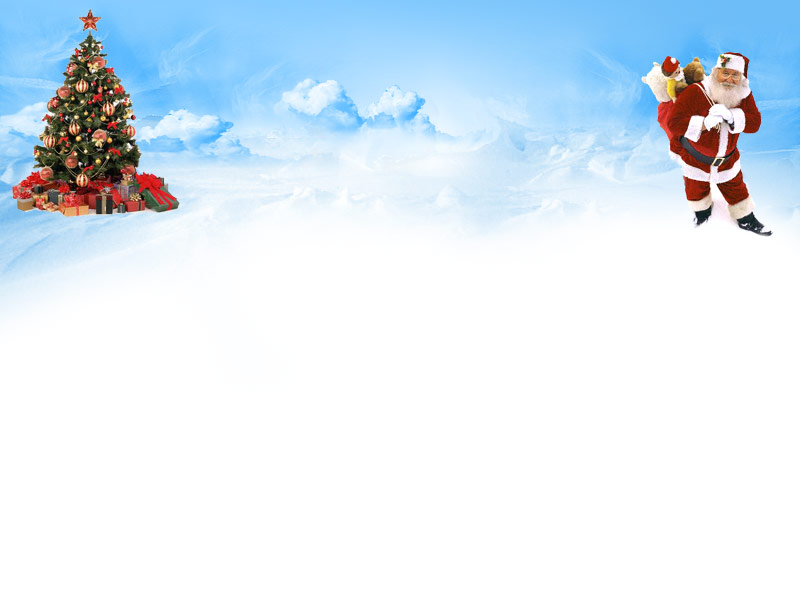 9.Какая страна преподнесла Статую Свободы в ознаменование столетия независимости США ?
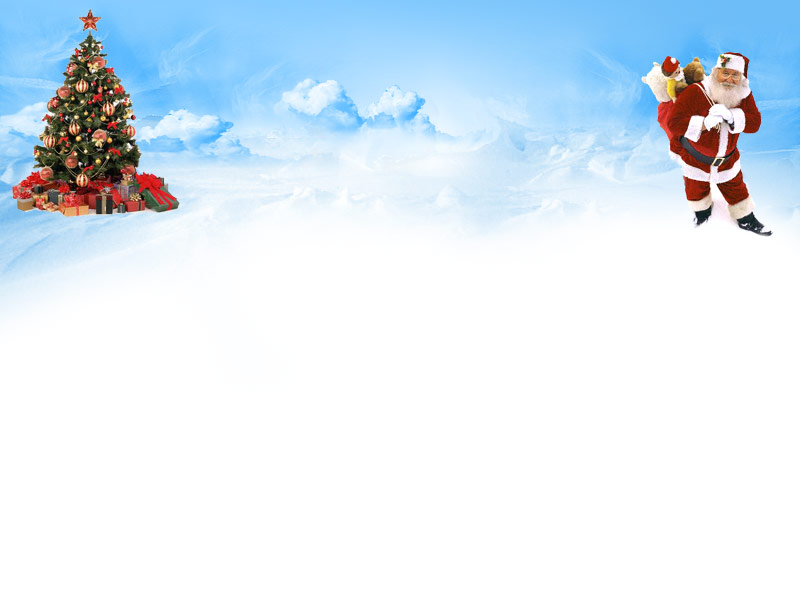 10.Государственная тюрьма в Лондоне, ныне музей .
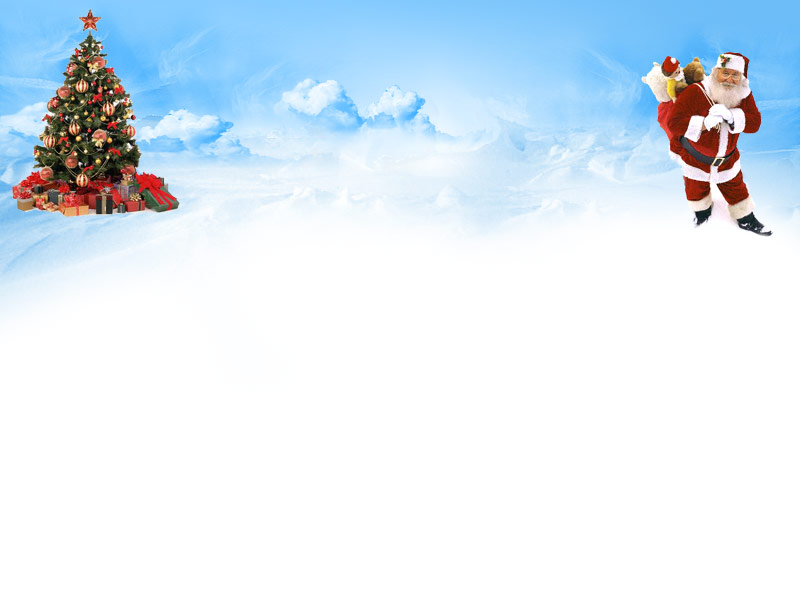 11.Самая большая по протяженности стена ?
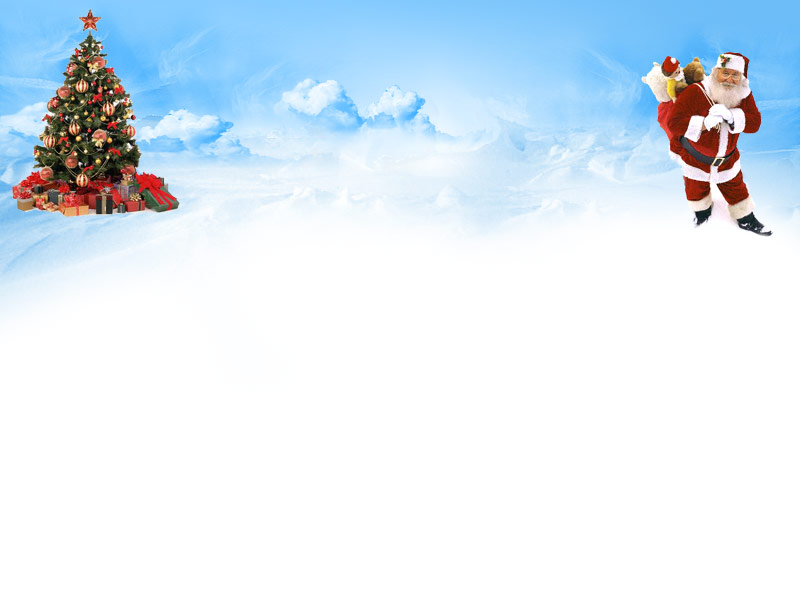 12.Самая высокая пирамида из Египетских пирамид ?
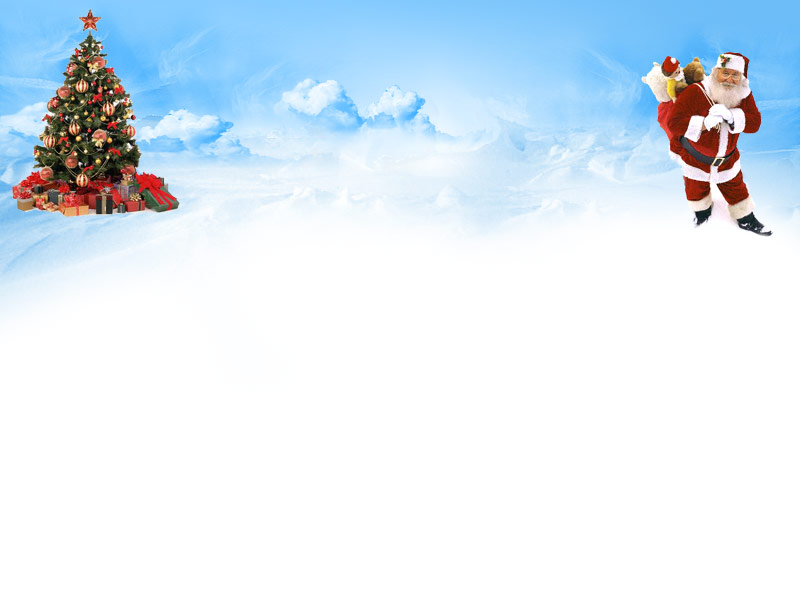 13.Самый знаменитый собор в Париже ?
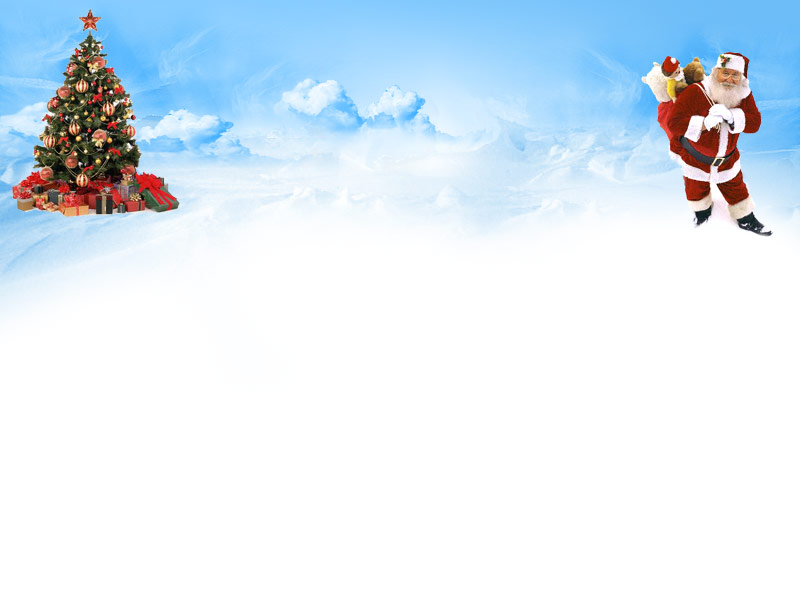 14.Самая знаменитая площадь России .
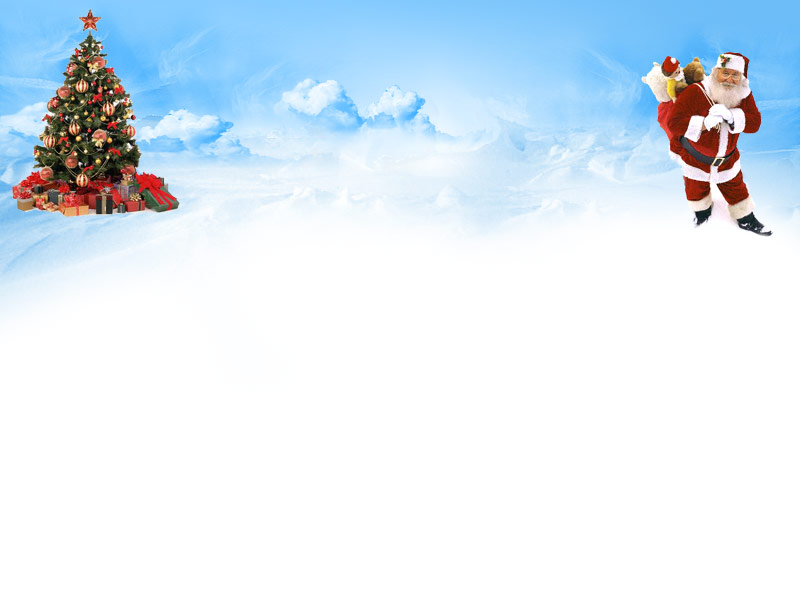 15.Арка, воздвигнутая в честь побед Наполеона .